SWOT
Forces, faiblesses, opportunités, menaces
Strengths, weaknesses, opportunities, threats
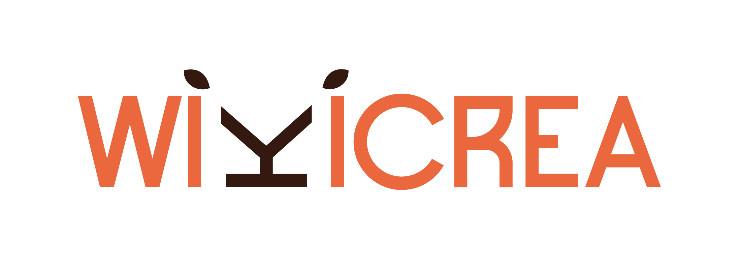